Урок математики
Автор урока: 
Аксёнова Елена Александровна
учитель начальных классов
МОБУ СОШ № 31 г. Таганрога Ростовской области
Тема:
Закрепление и обобщение 
изученного материала.
Здоровый образ жизни.
I Этап. Устный счёт.
68 – 39 
12 х 6  
90 : 3 
54 – 38
26 + 15
23 х 3
32 – 15
80 : 4
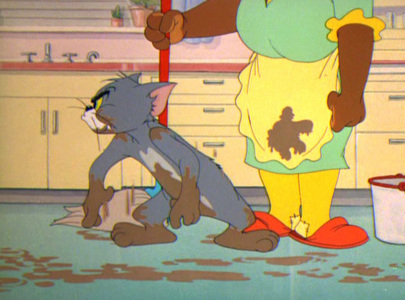 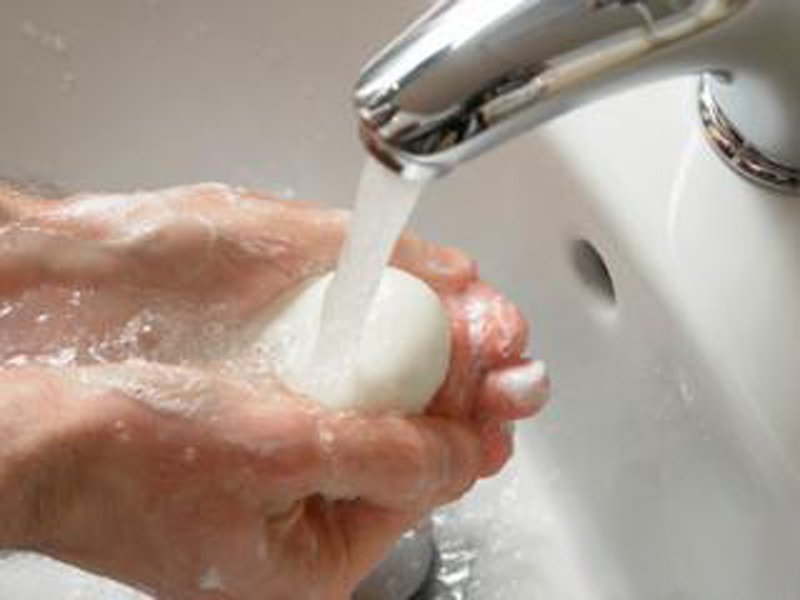 Соблюдай чистоту!
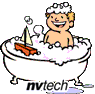 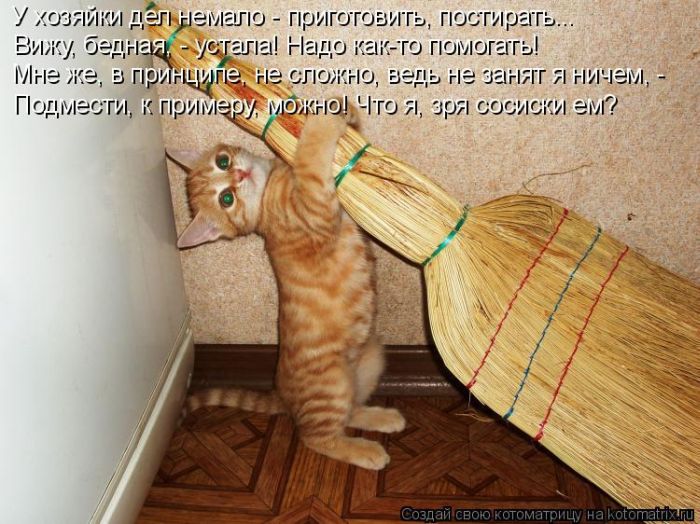 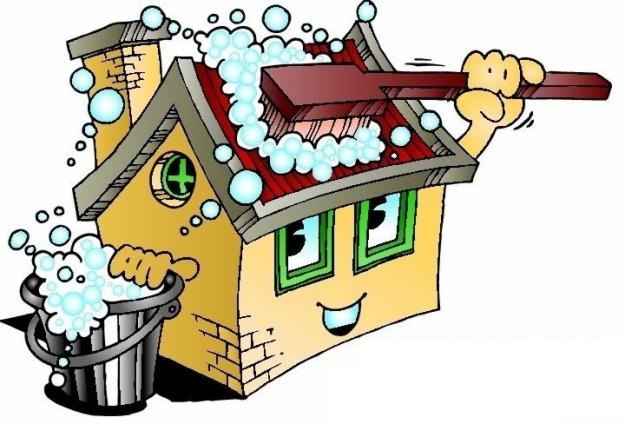 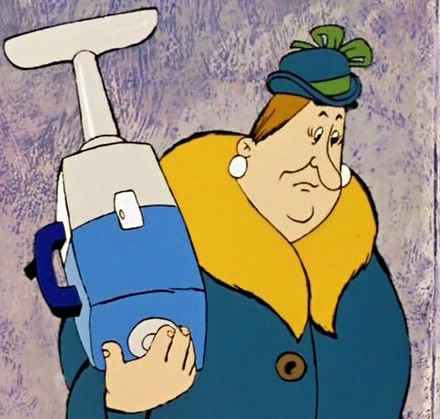 II Этап. Решение уравнений.
-?
-?
-?
+    18  =
Х       3  =
90    -
=   24
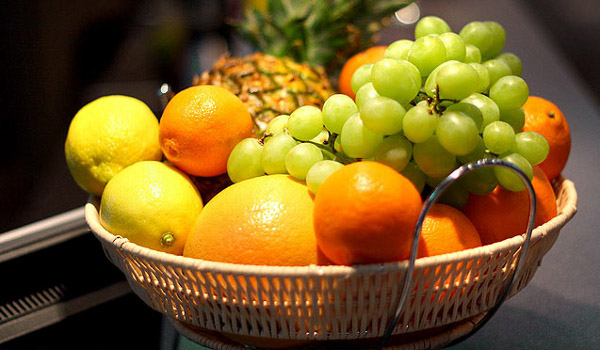 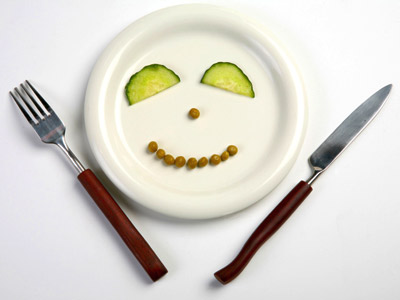 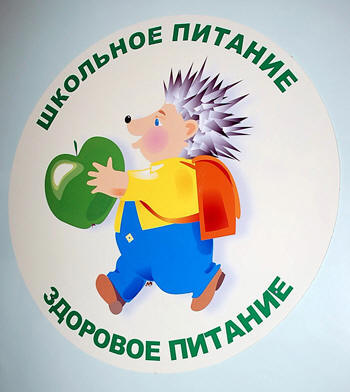 Я выбираю
здоровое питание
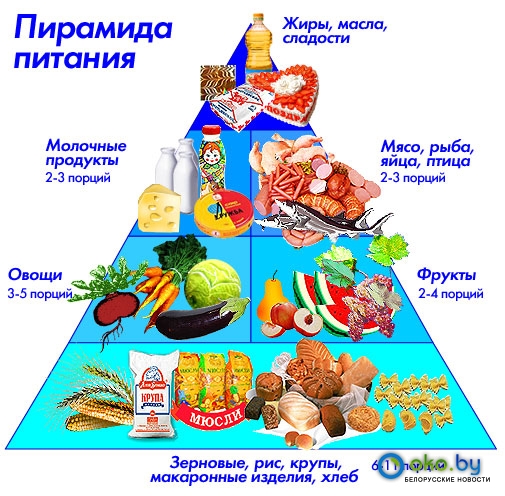 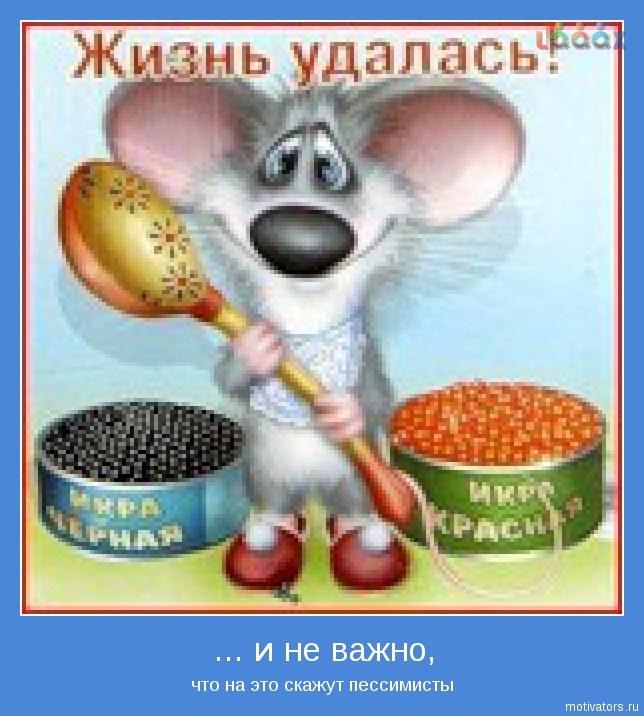 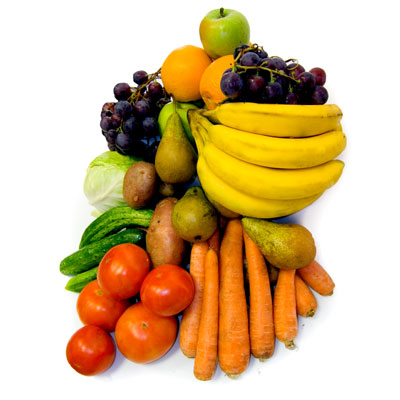 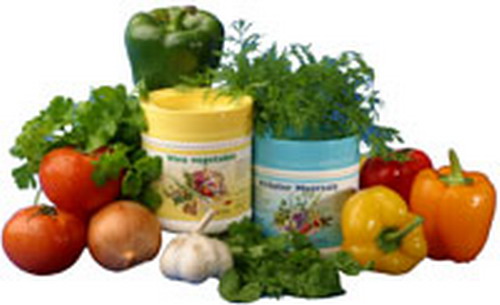 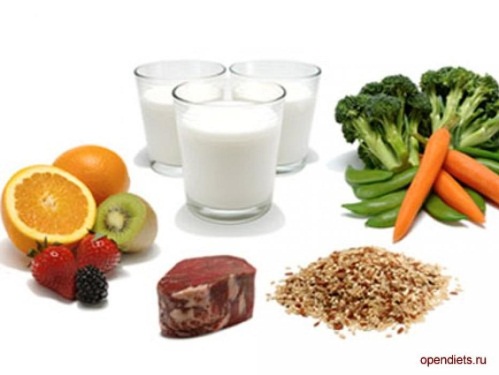 III Этап. Решение задачи.
Ученики 3 А класса за неделю съели 15 кг фруктов, а ученики 3 В класса съели в 2 раза больше. Сколько всего кг фруктов съели школьники за неделю?
Движение - это жизнь!
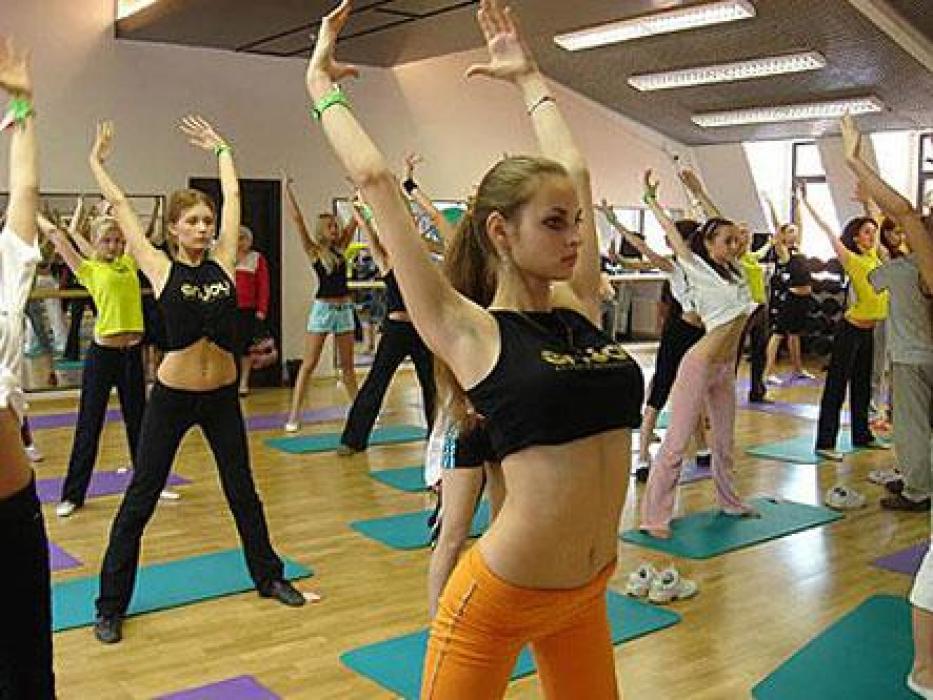 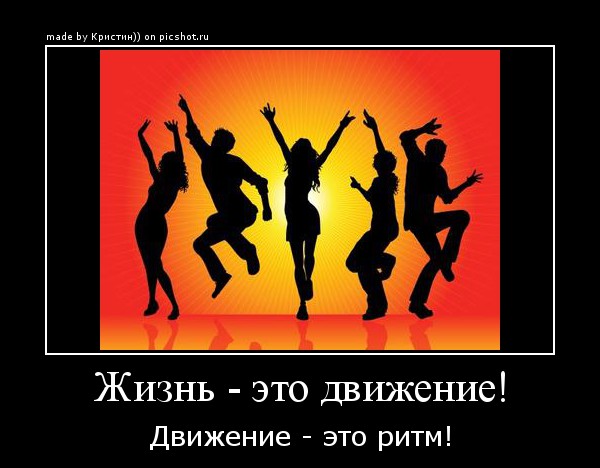 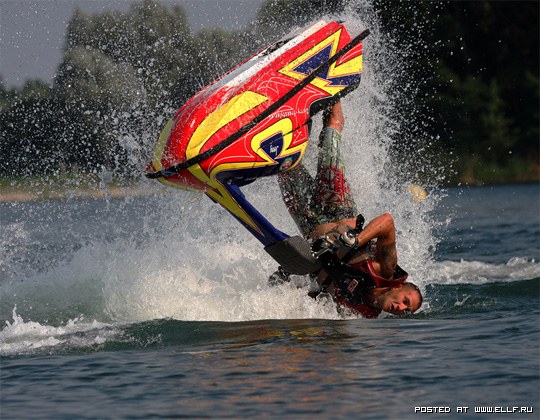 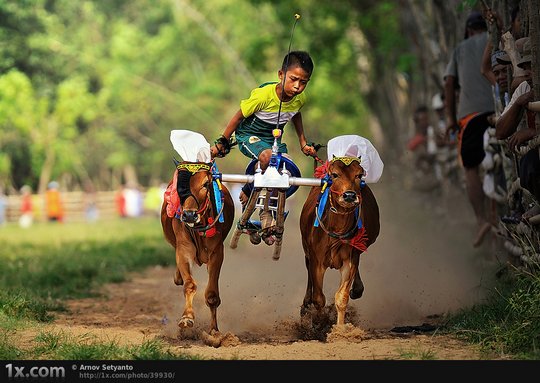 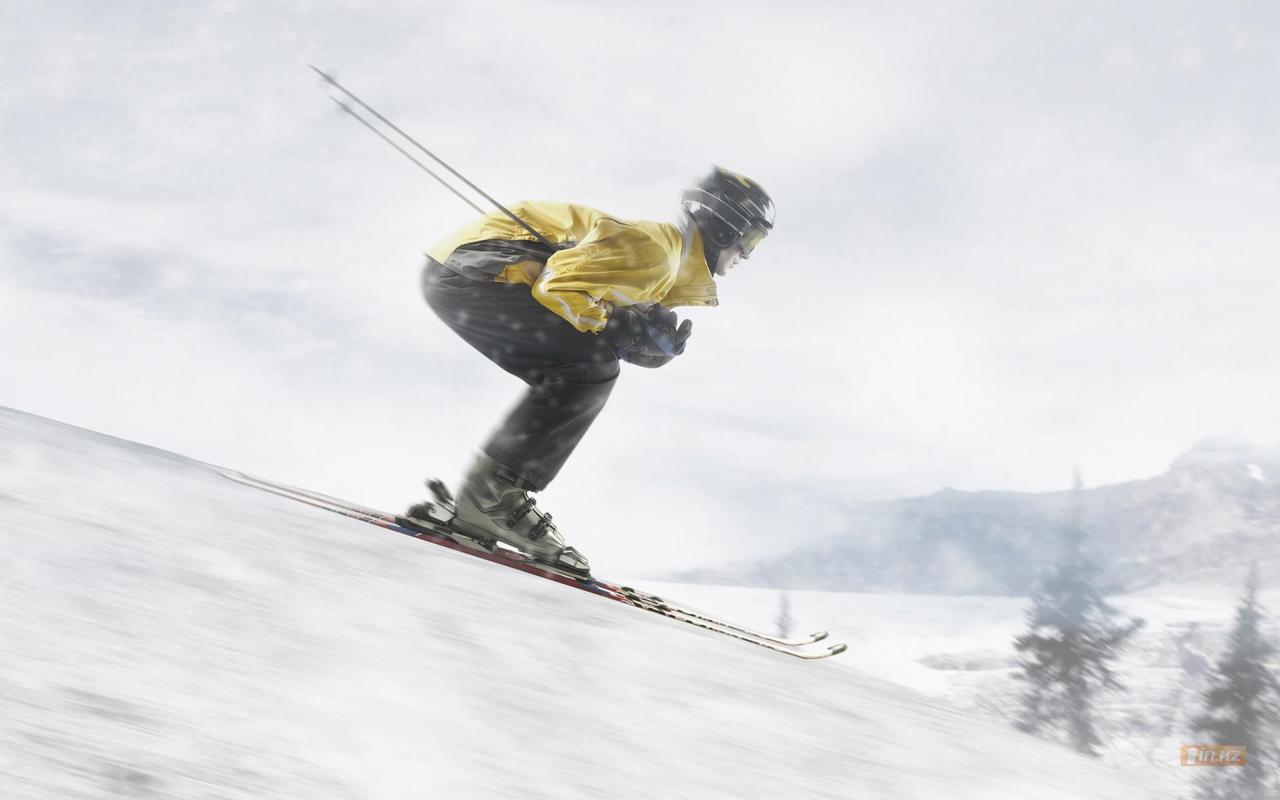 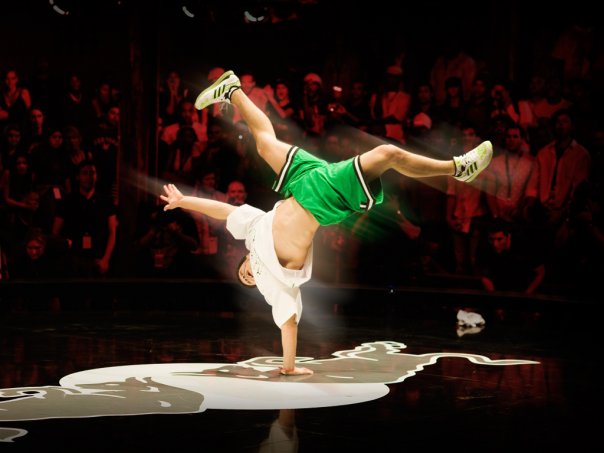 IV Этап. Решение примера на 
порядок действий:
4 х (32 - 16) + 72 : 2
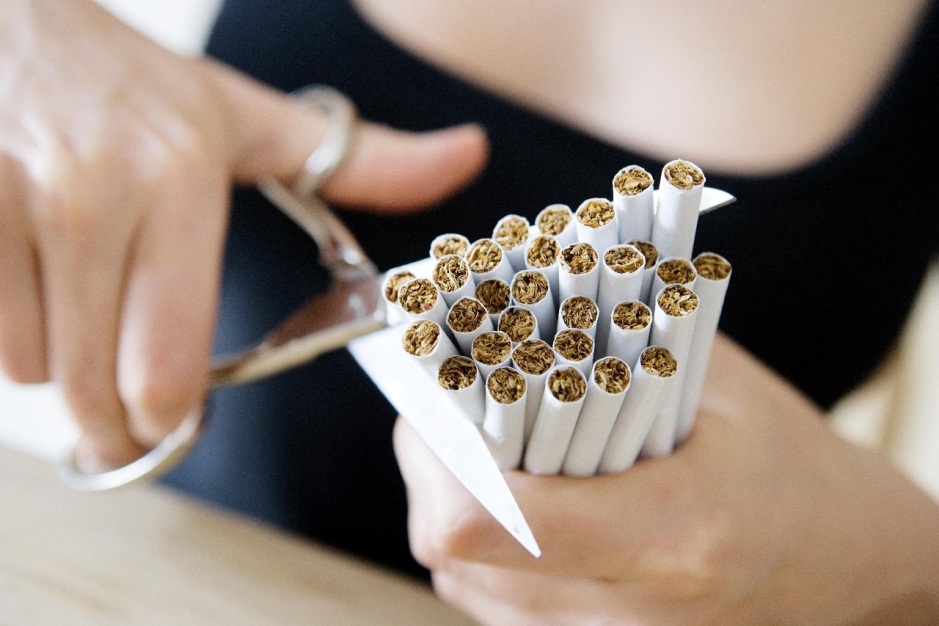 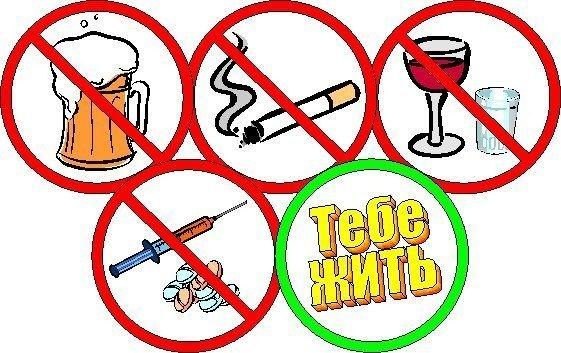 Нет вредным привычкам!
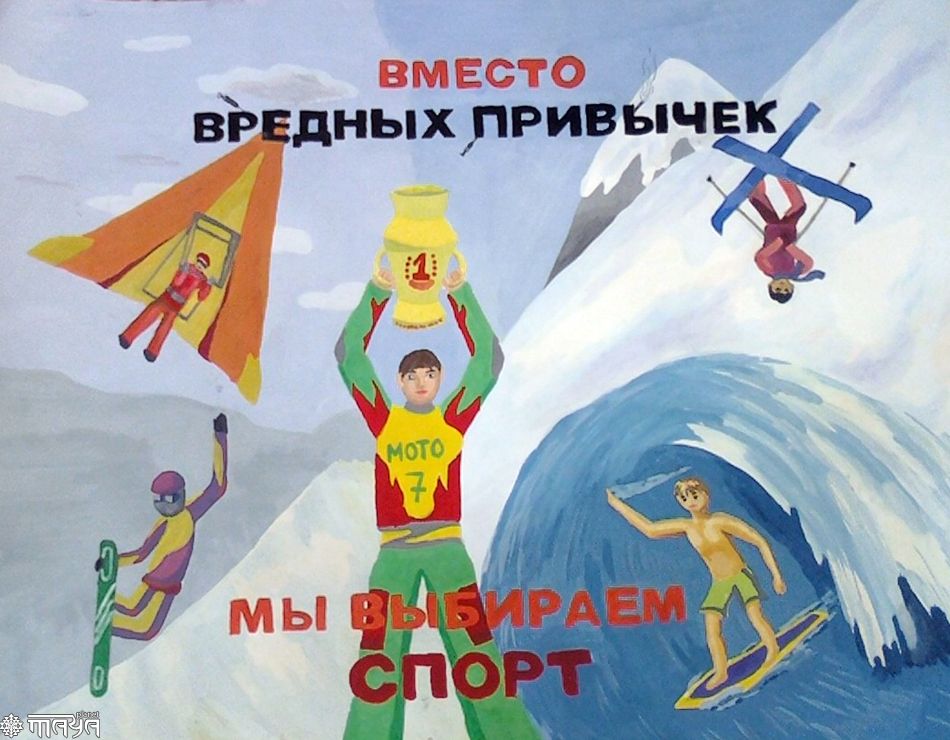 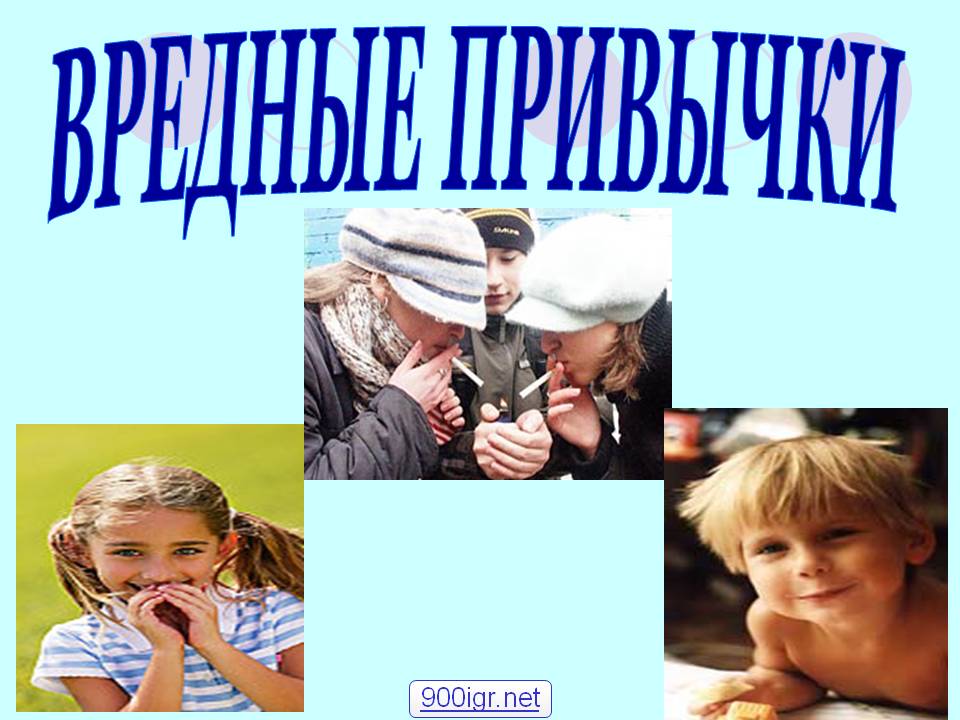 V Этап. Работа с танграмом.
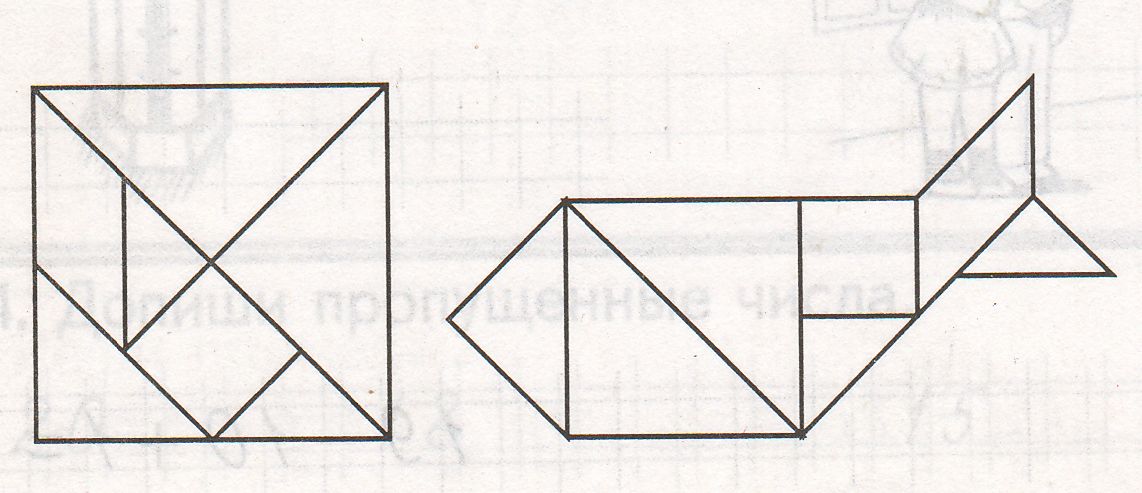 д
о
о
р
з
Е
ТАНГРАМ ( ОТ КИТ. « СЕМЬ ДОЩЕЧЕК МАСТЕРСТВА» ) - ЭТО ГОЛОВОЛОМКА, СОСТОЯЩАЯ ИЗ СЕМИ ПЛОСКИХ ФИГУР, КОТОРЫЕ СКЛАДЫВАЮТ ОПРЕДЕЛЁННЫМ ОБРАЗОМ ДЛЯ ПОЛУЧЕНИЯ ДРУГОЙ, БОЛЕЕ СЛОЖНОЙ ФИГУРЫ.
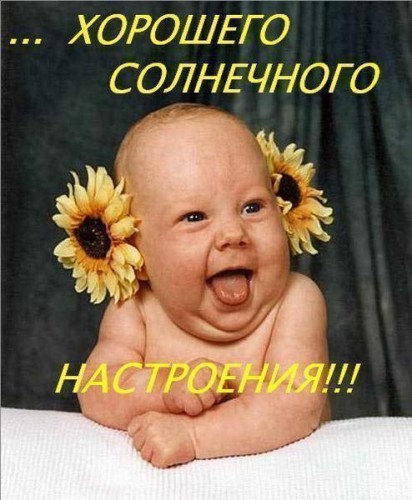 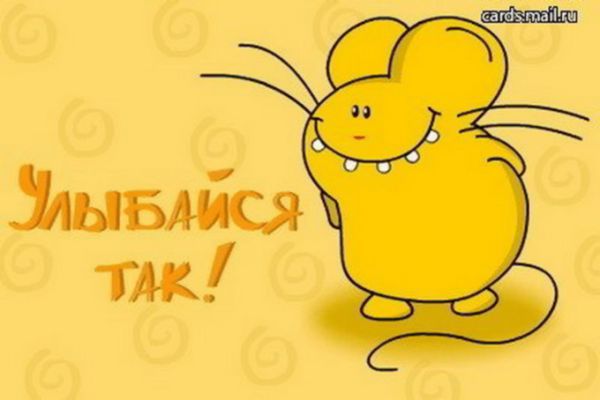 Хорошее настроение!
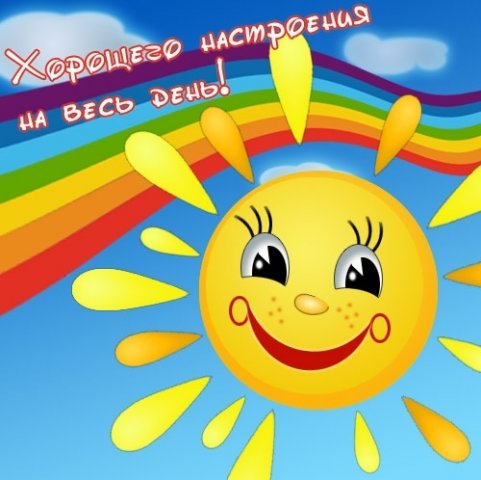 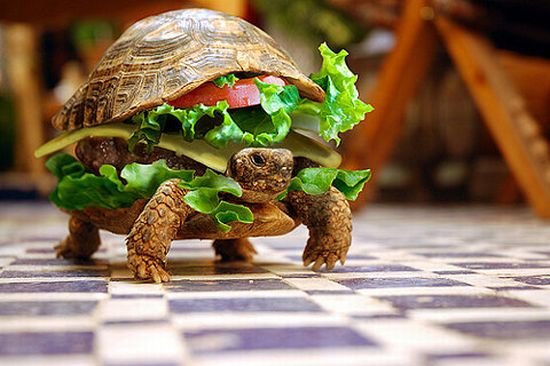 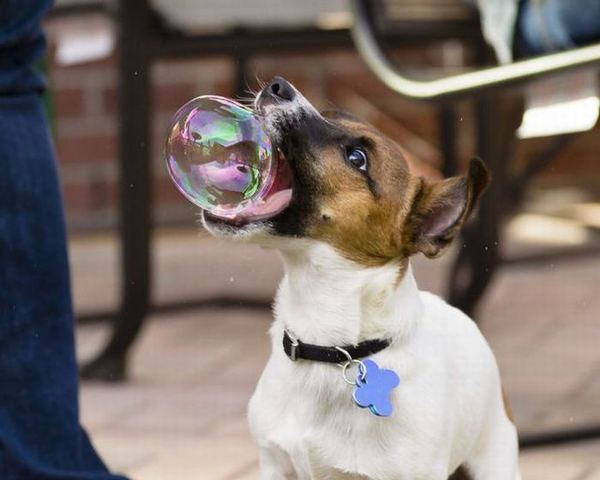 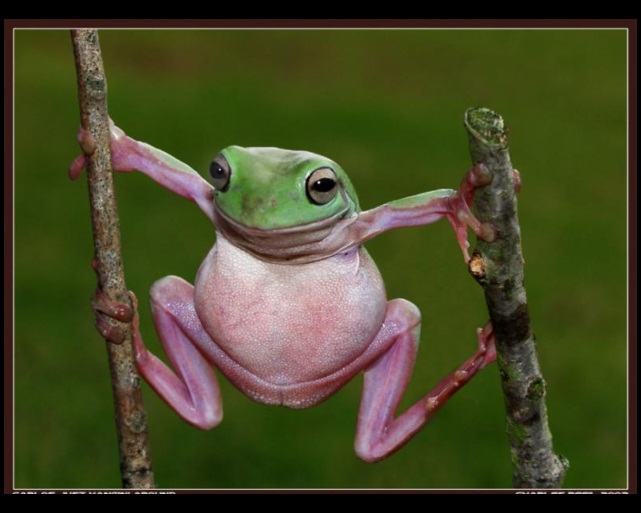 Домашнее задание:
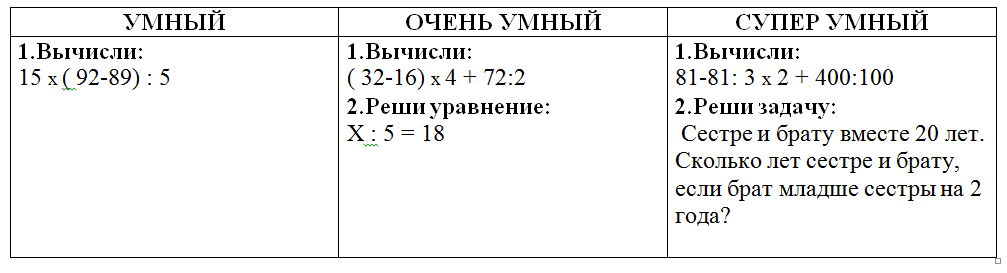 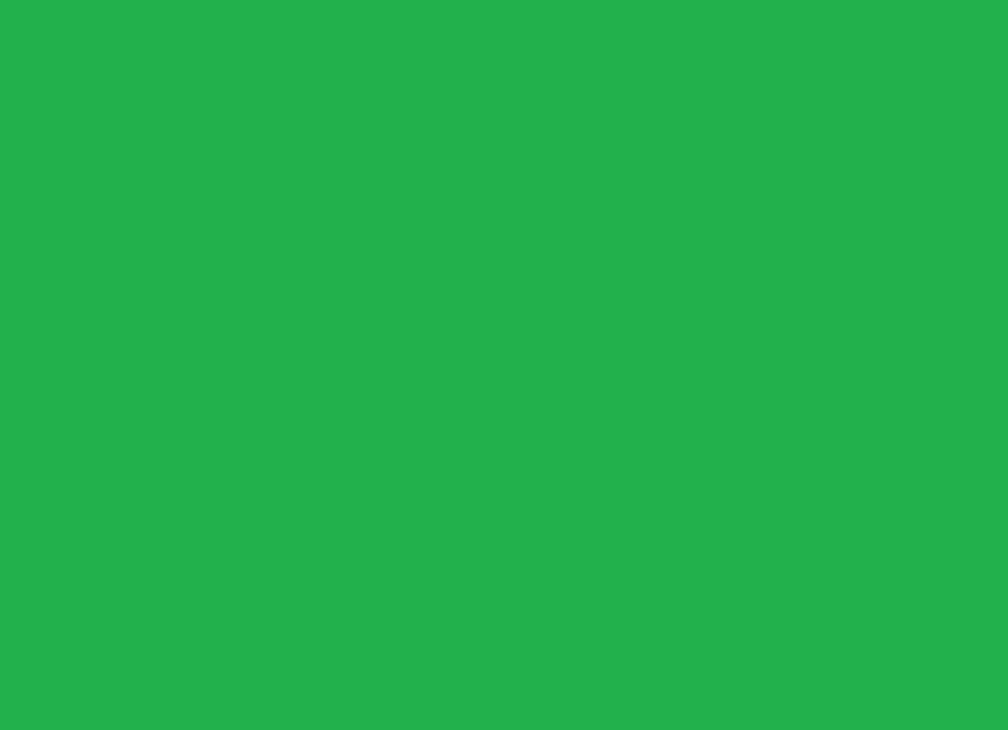 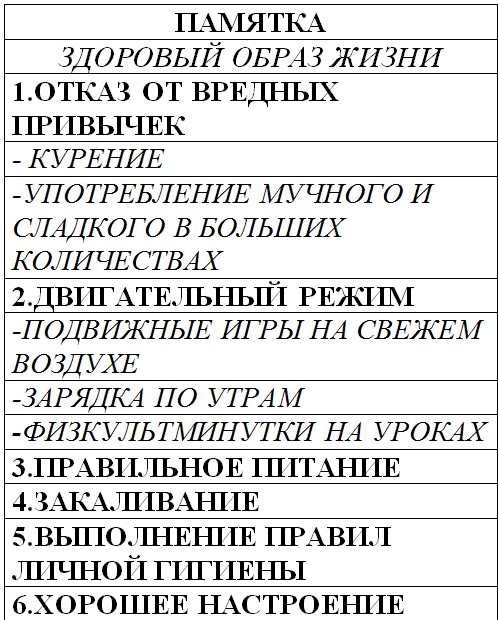 Спасибо за внимание!